To Add Your Logo: 
Click Insert
Pictures
This Device
Select Your Logo
Place Where You Wish
Customizing The Image:
All phone numbers are customizable
Click on the zeroes and start typing
* If you do not want the call to action, you can delete the background box and the text.
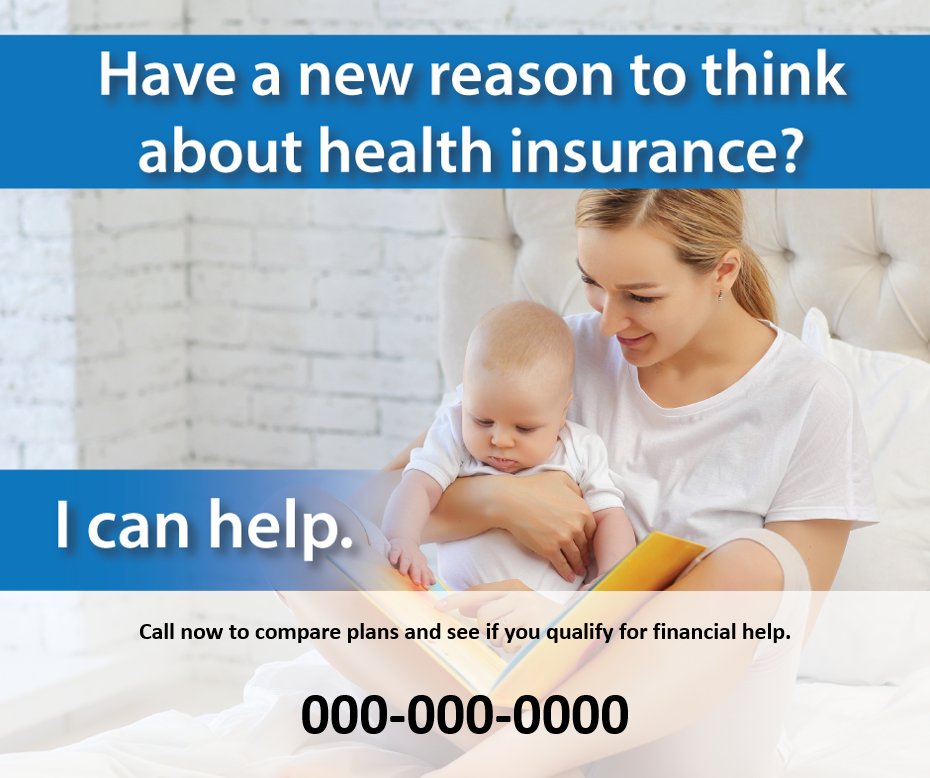 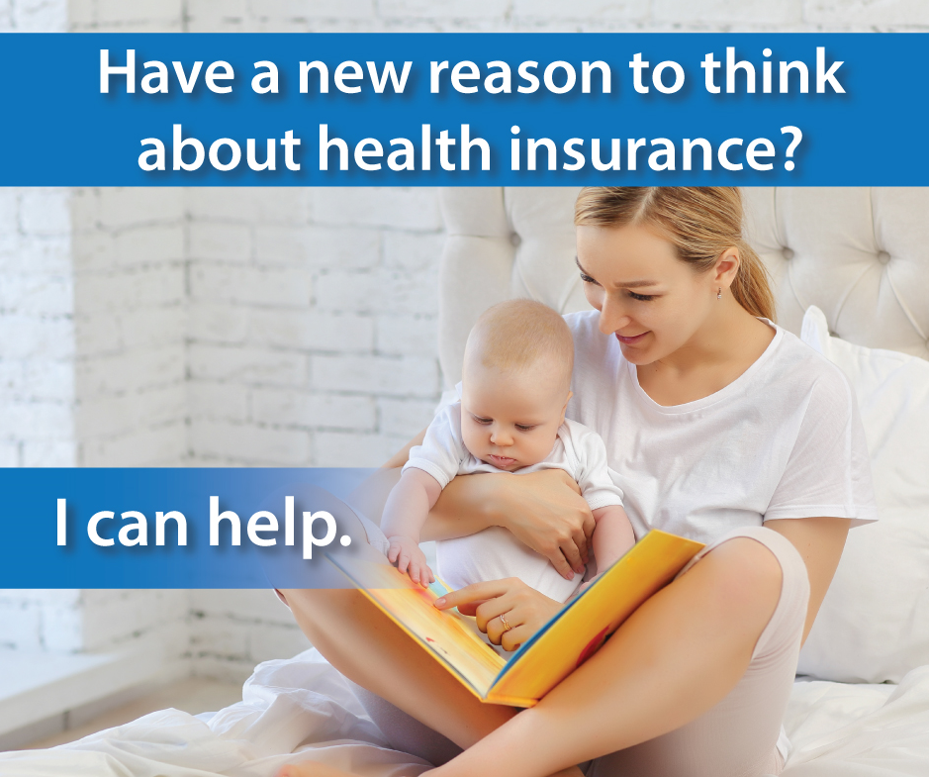 Download The Final Image:
Select the image you want to download from the left side panel
Select File
Export
Change File Types
JPEG
Choose the designated folder
Save
Answer ‘Just this one’ when prompted
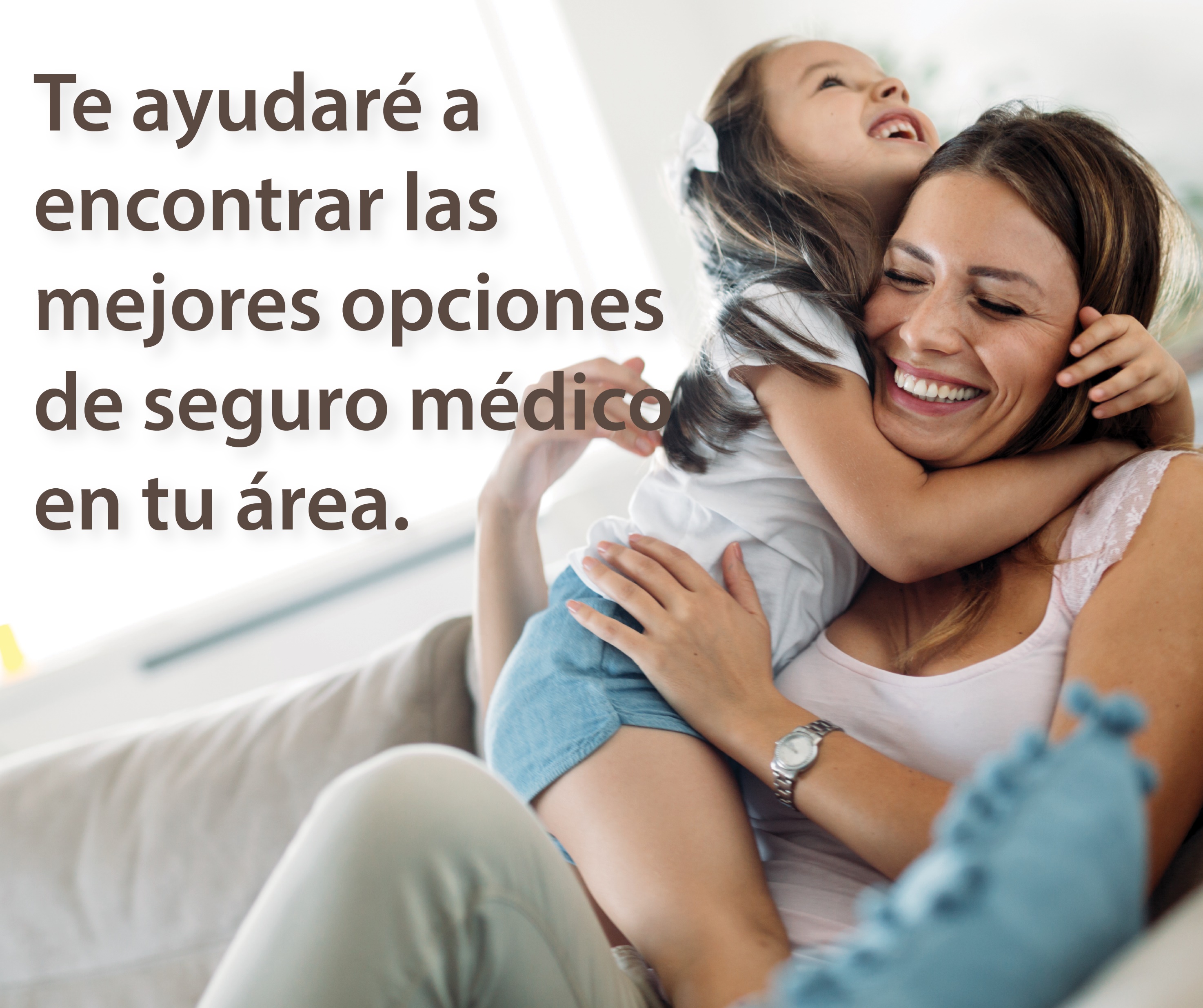 Llama ahora para comenzar
000-000-0000
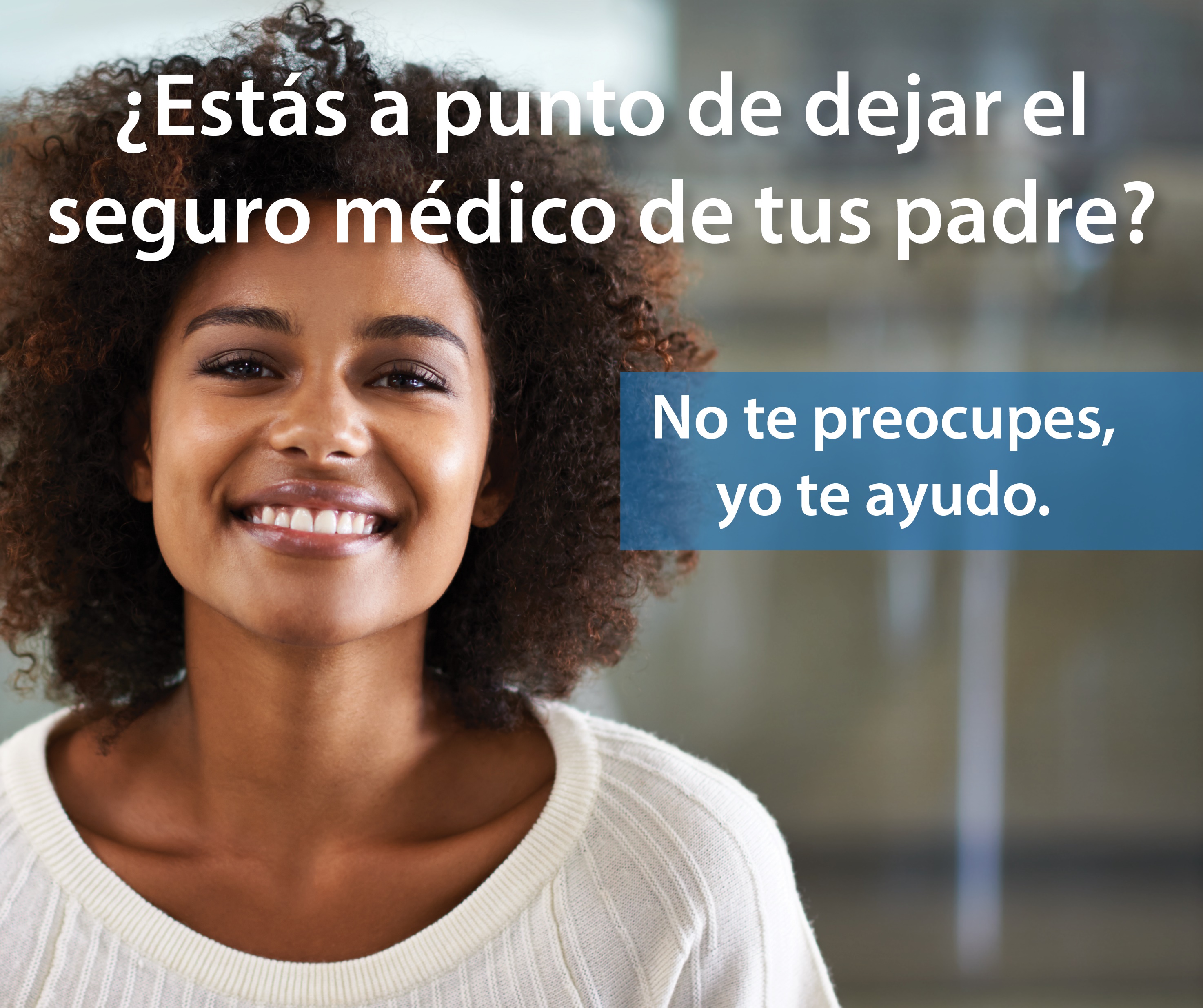 ¡Llama para recibir ayuda y encontrar tu nuevo plan!
000-000-0000
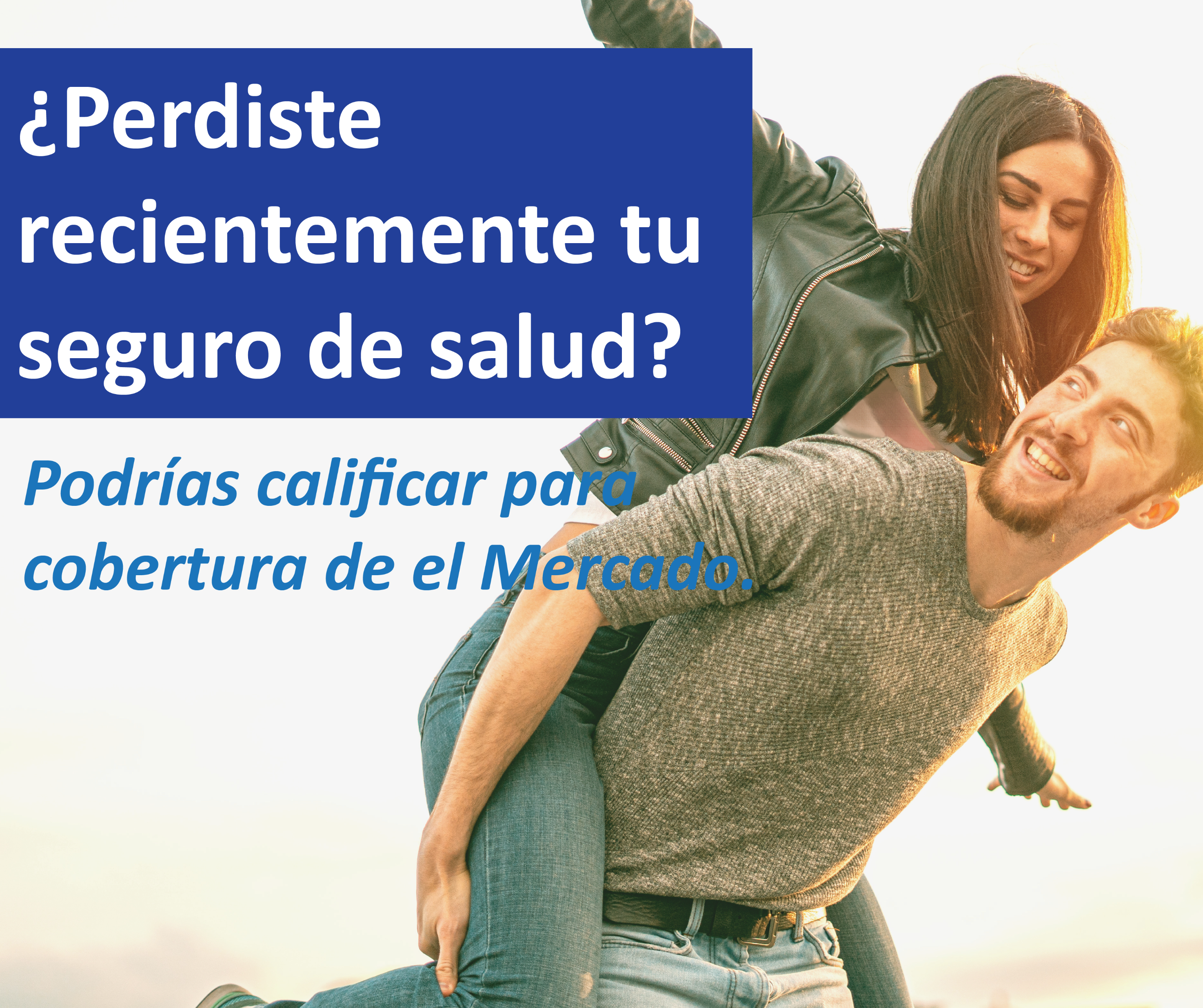 ¡Llama ahora para averiguarlo!
000-000-0000
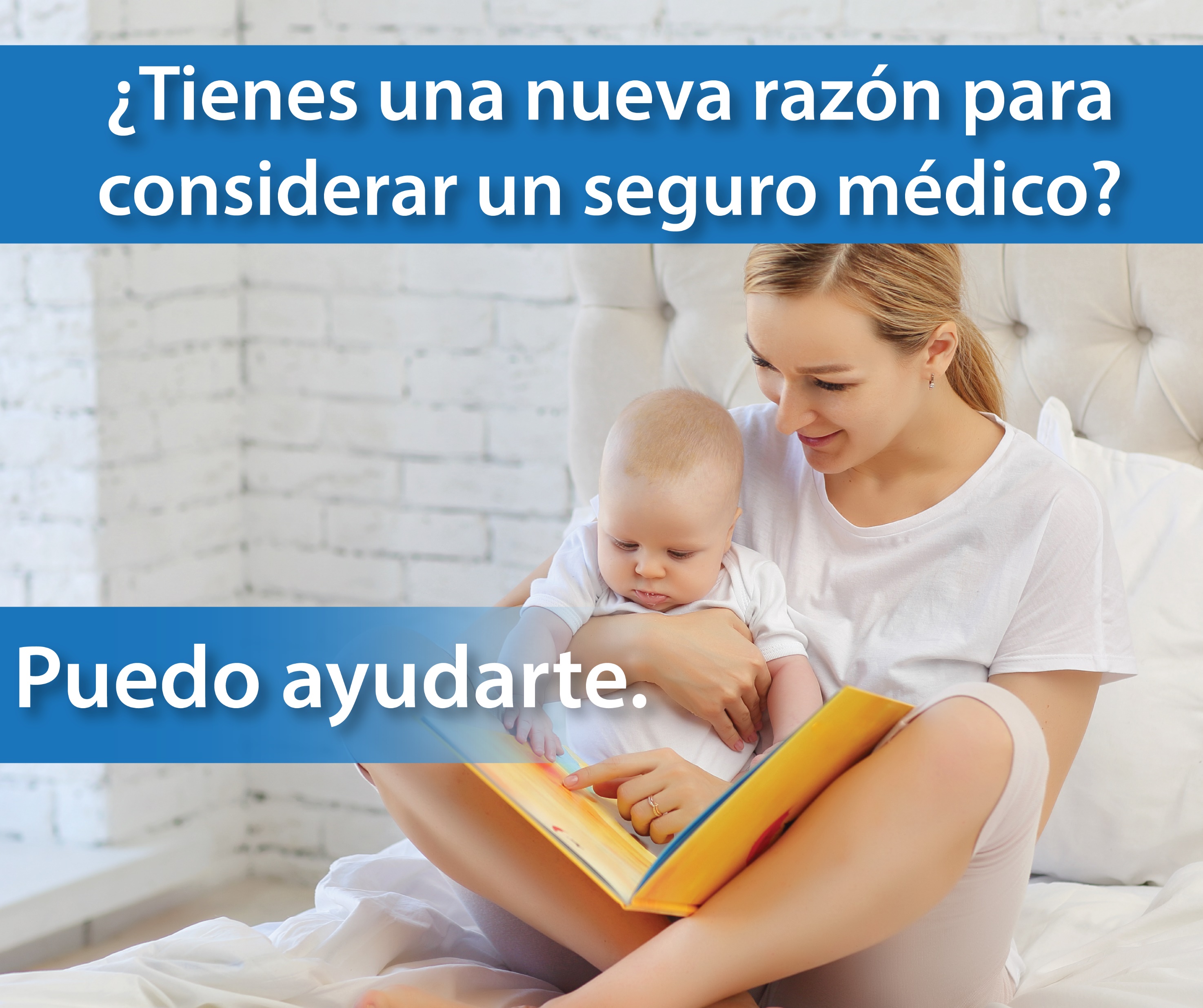 Llama ahora para comparar planes y ver si calificas para ayuda financiera
000-000-0000
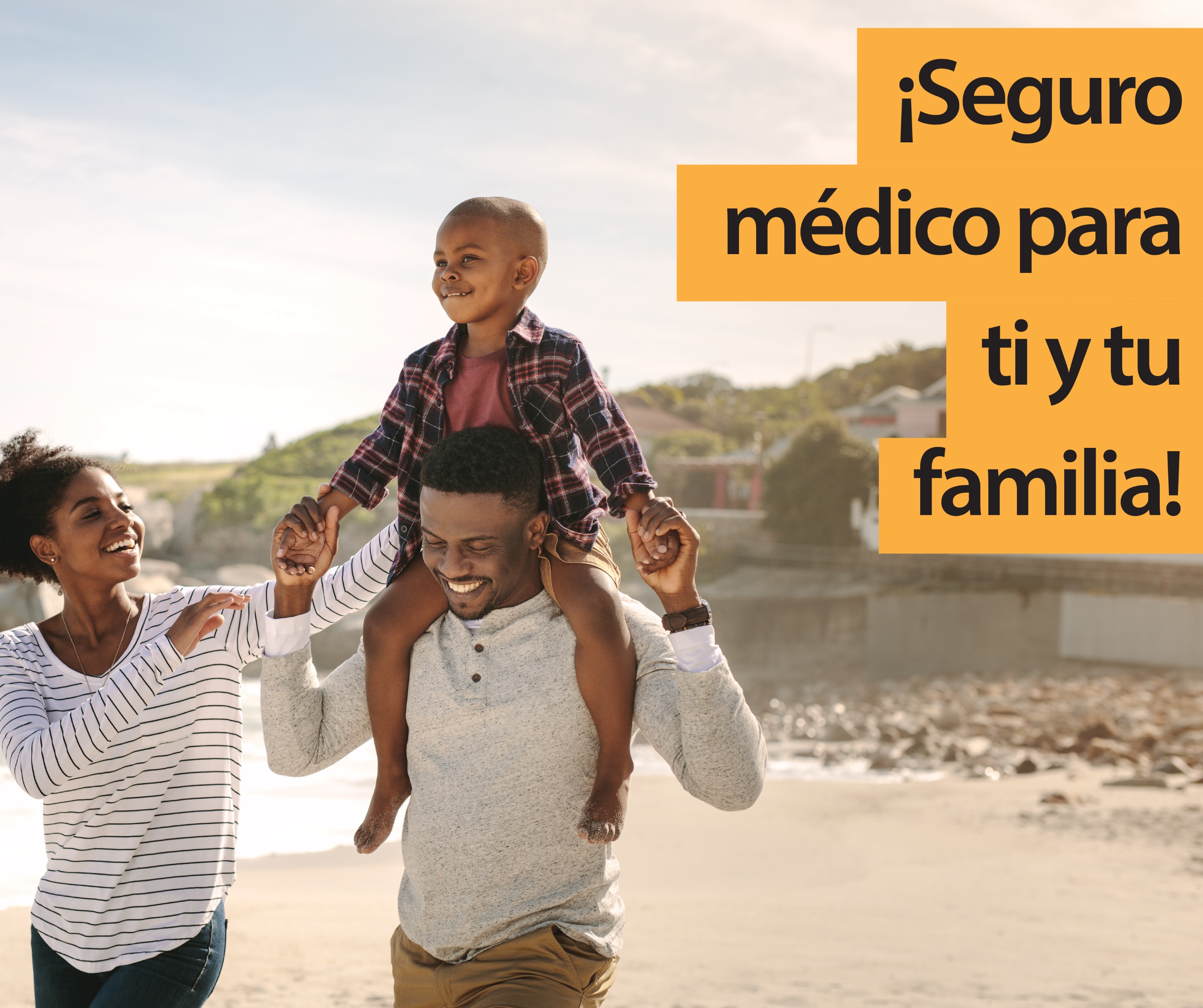 ¡Déjame ayudarte a comparar y ahorrar!
000-000-0000
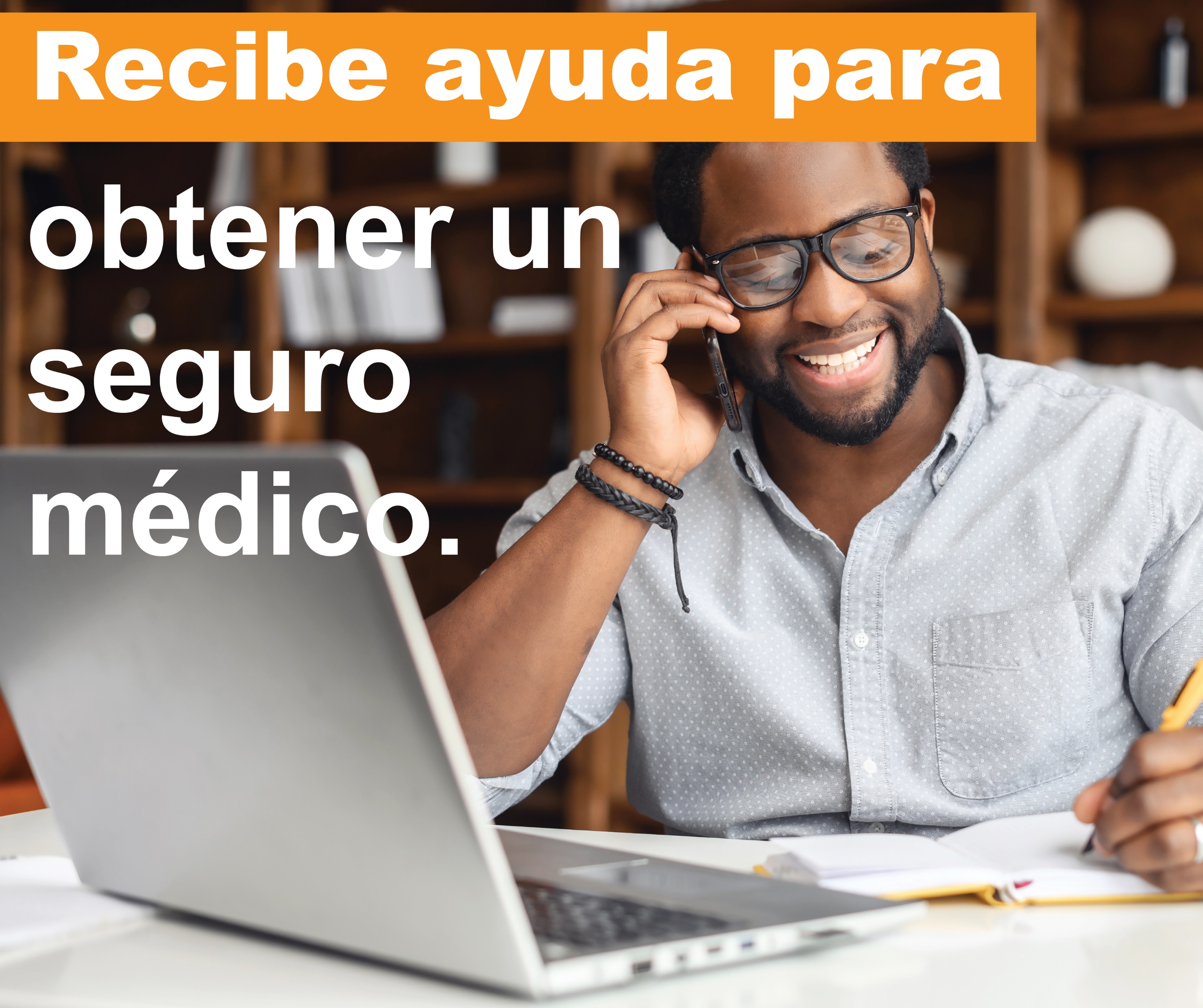 Llama ahora para obtener cobertura
000-000-0000
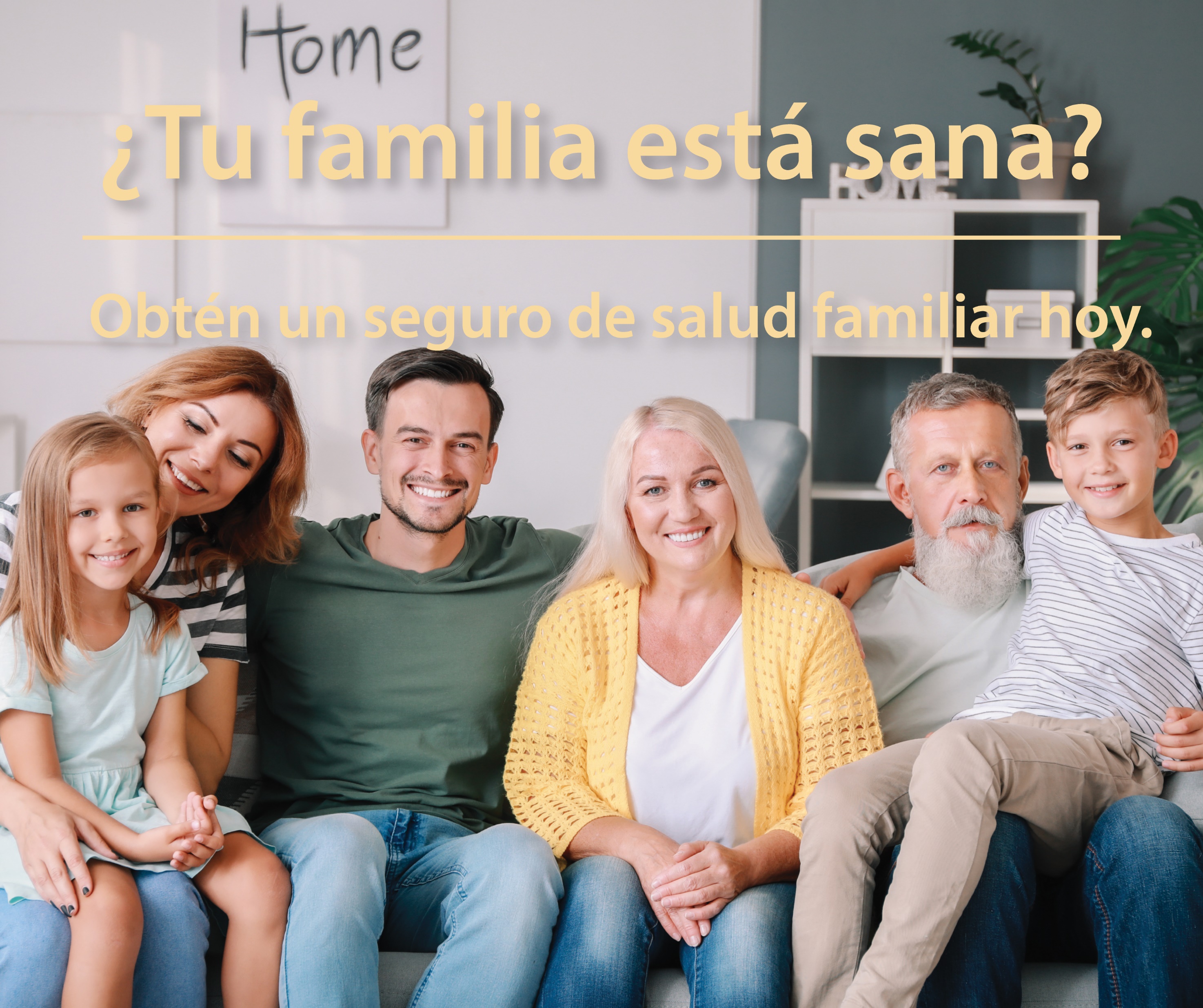 Llama ahora para encontrar la cobertura de salud perfecta
000-000-0000
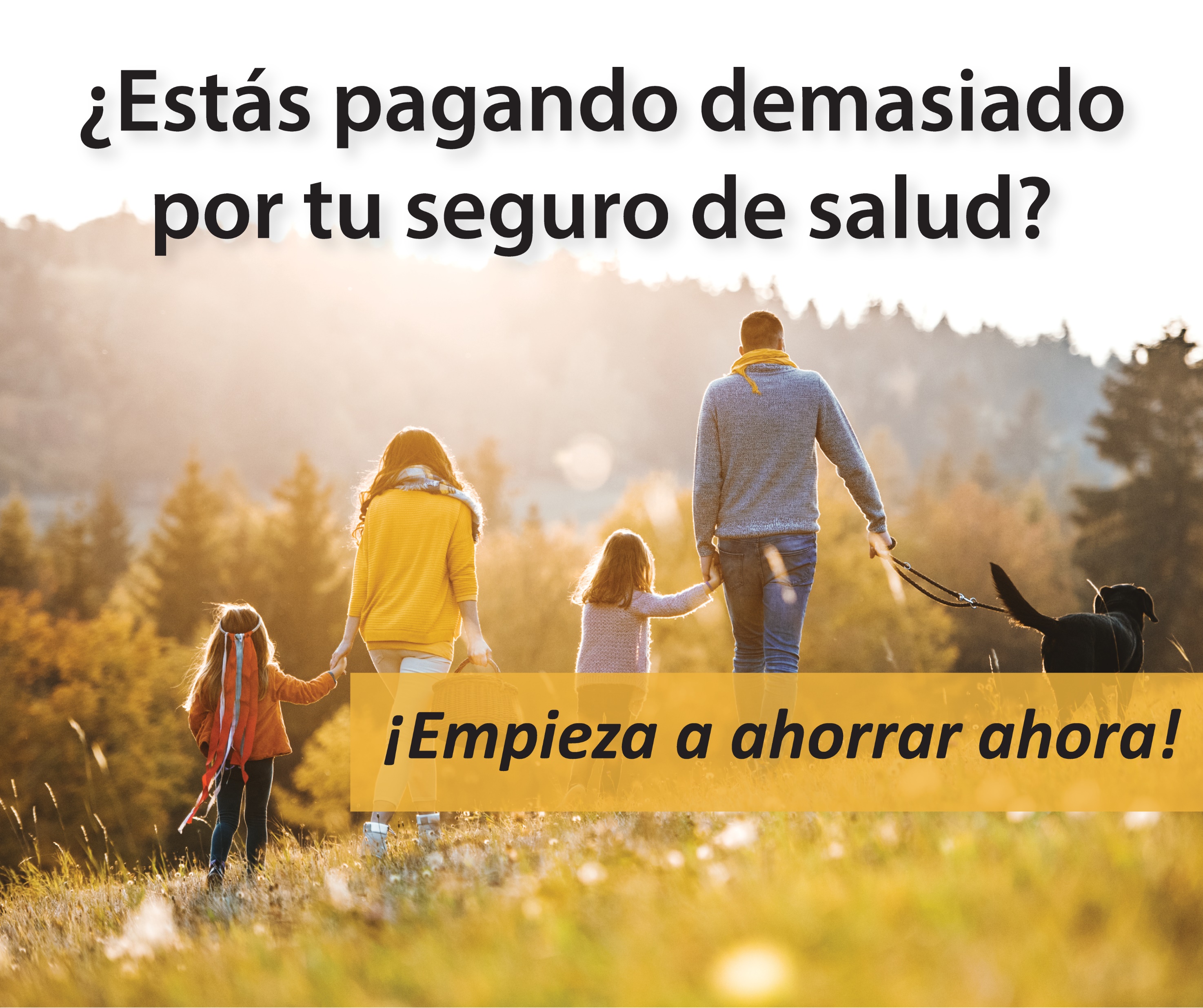 ¡Contáctame para comenzar hoy mismo!
000-000-0000
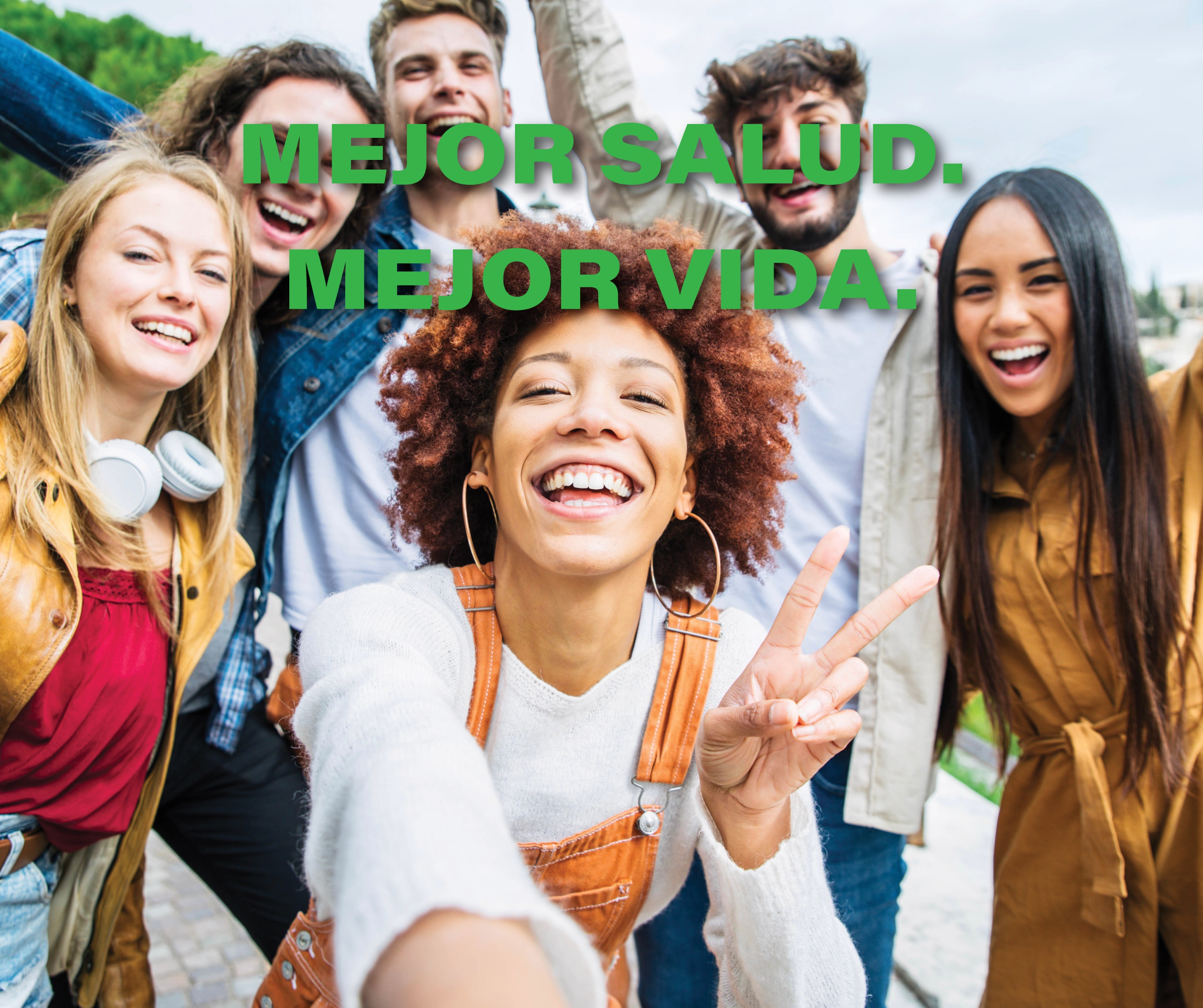 ¡Obtén cobertura de seguro de salud asequible hoy mismo!
000-000-0000
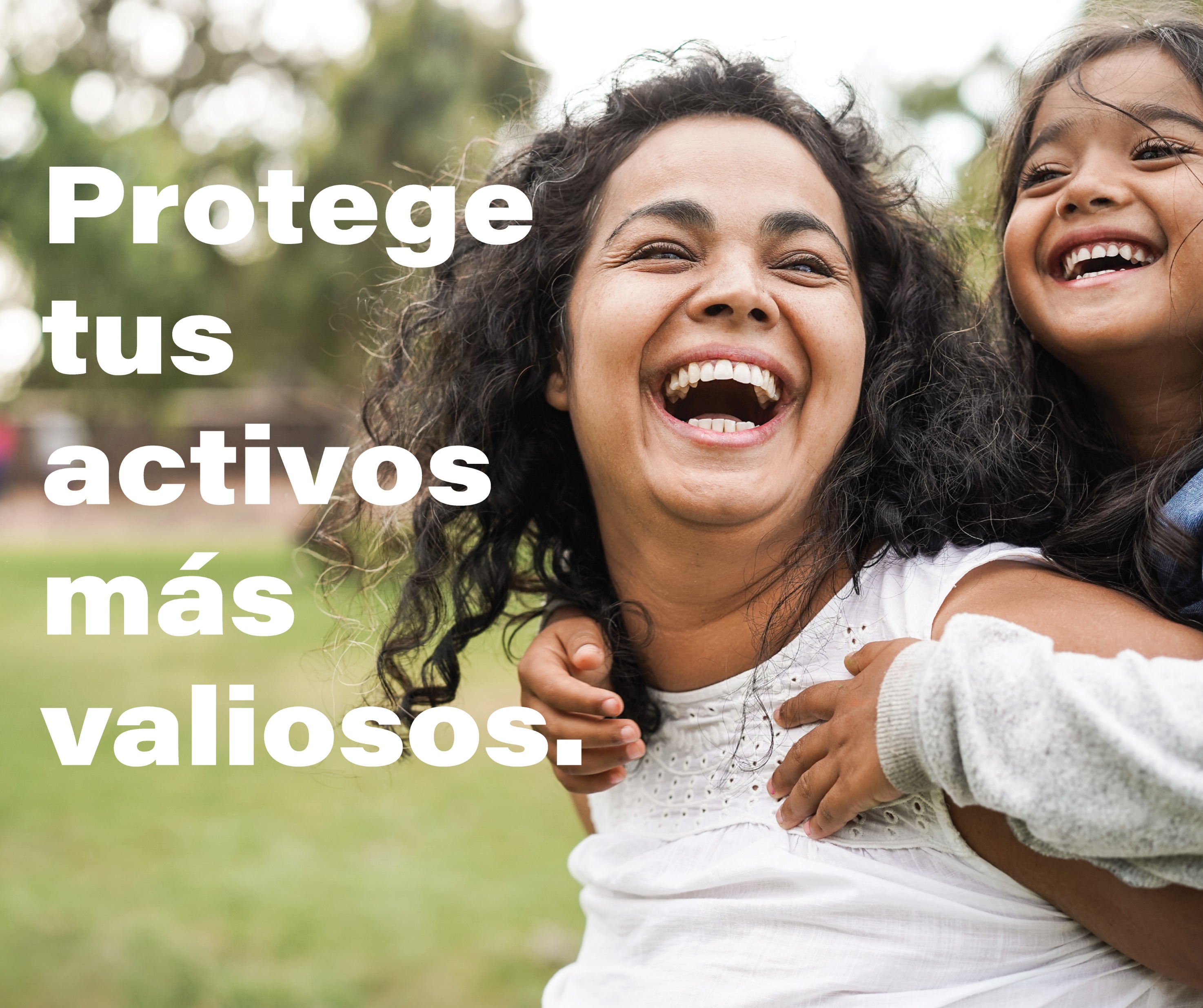 Obtén una cotización gratuita de seguro de salud hoy mismo
000-000-0000